ThermoTRP channels expression in the broodpatch of junglefowl 
                                        during egg incubation
The regulation of egg temperature requires the transfer of heat from the brood patch skin and regulation of broodpatch blood flow 

 The broodpatch needs:
 The presence of thermo receptors  namely thermoTRPs
 An appropriate vasomotor response and morphological change
 We tried to detect :
  The presence of thermoTRP channels (V1, V3, V4, A1 and M8) in different junglefowl tissues
  Changes of brood patch: Regulation in TRP channels?
                                                        Morphological changes?
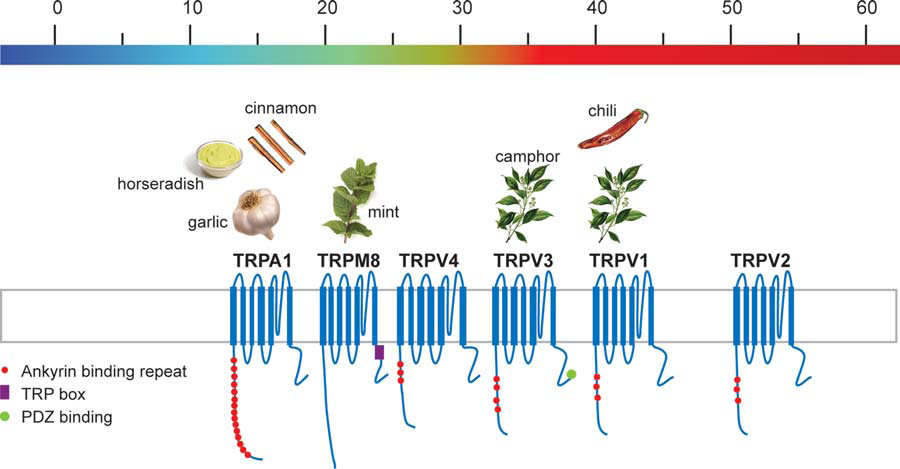 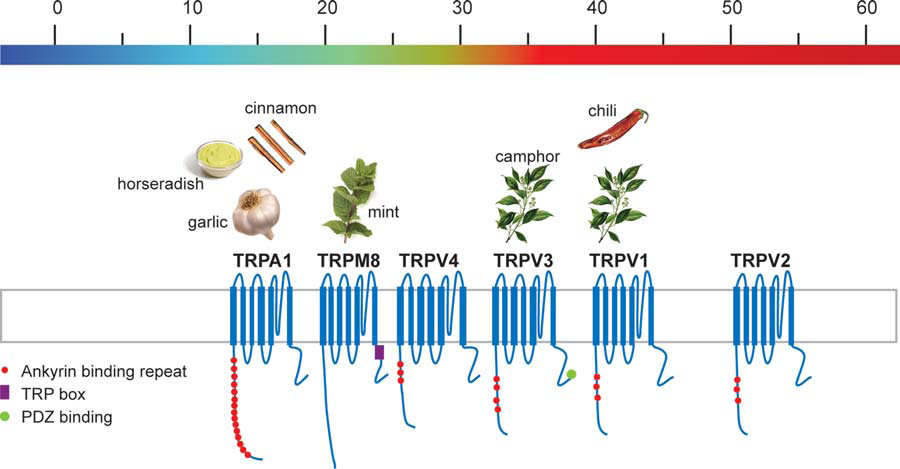 M8 in all checked tissues (Heart, Kidney, Liver, DRG, Blood, WBC and SKIN)
 V1 in all except Blood
 V3 in all except Blood and WBC
 A1 in None except Liver and DRG
M8 in all checked tissues (Heart, Kidney, Liver, DRG, Blood, WBC and SKIN
 V1 in all except Blood
 V3 in all except Blood and WBC
 A1 in None except Liver and DRG
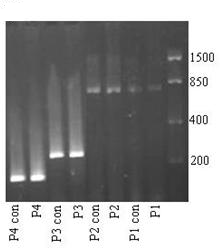 Only Genomic fragments for V4
M8 in all checked tissues (Heart, Kidney, Liver, DRG, Blood, WBC and SKIN
 V1 in all except Blood
 V3 in all except Blood and WBC
 A1 in None except Liver and DRG
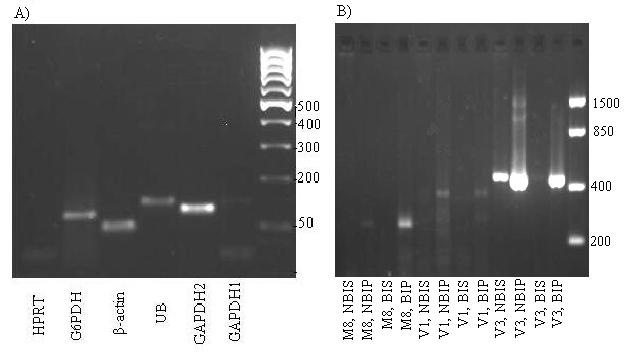 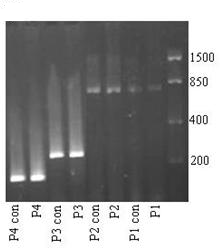 In the skin
Only Genomic fragments for V4
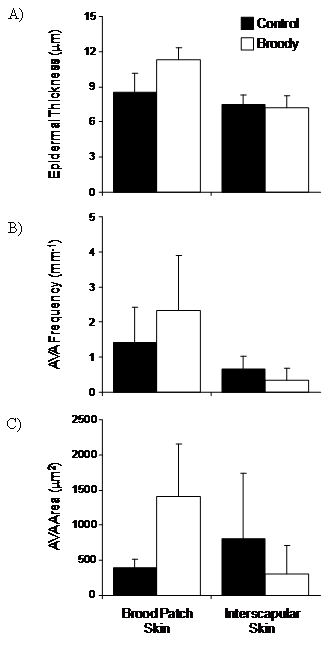 *
*
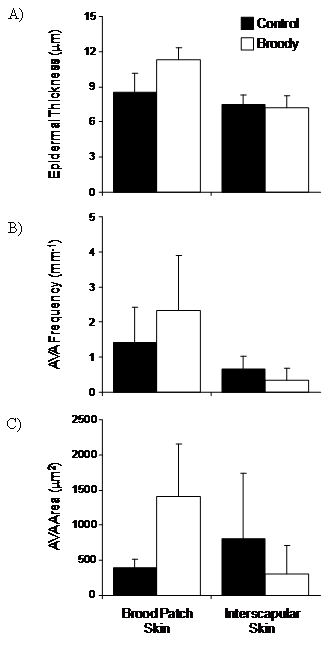 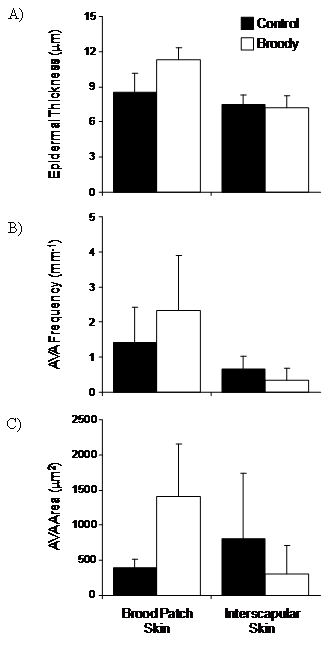 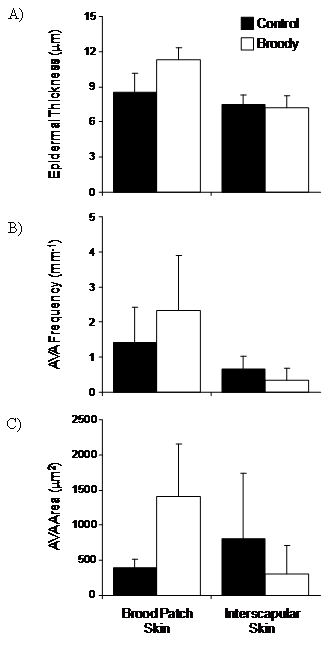 *
*
*
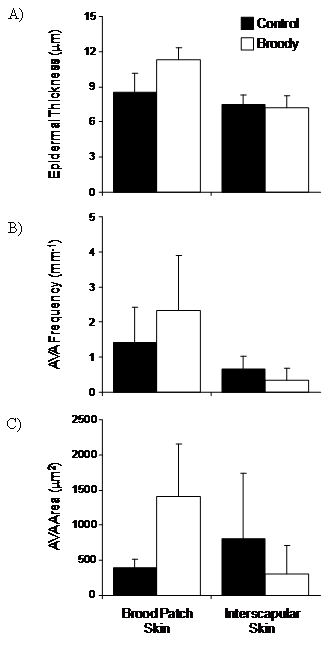 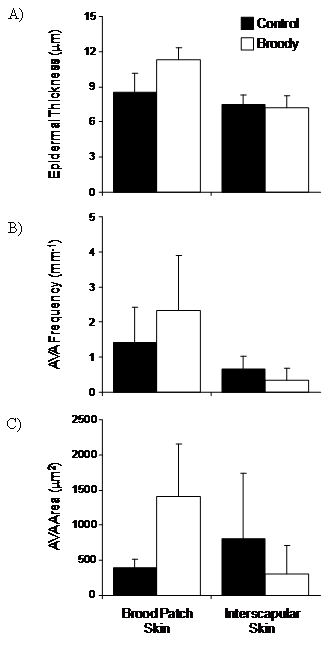 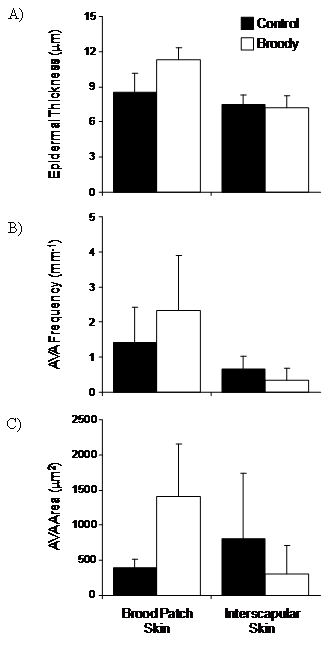 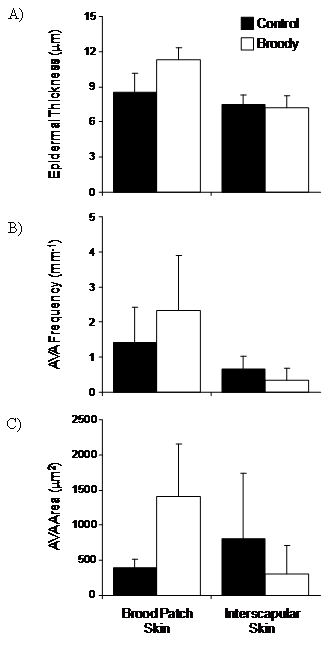 *
*
*
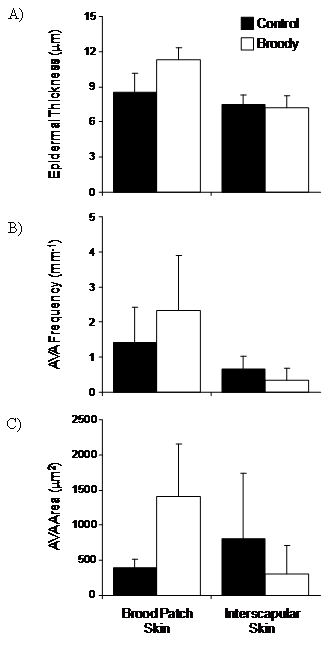 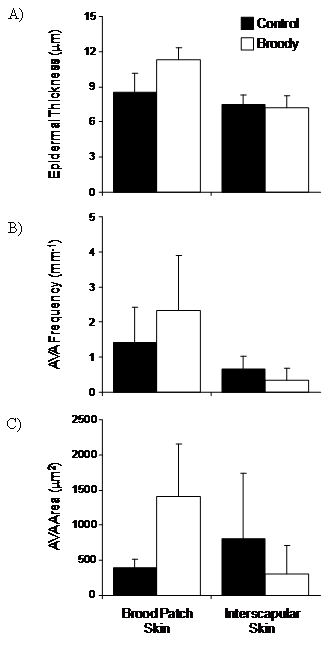 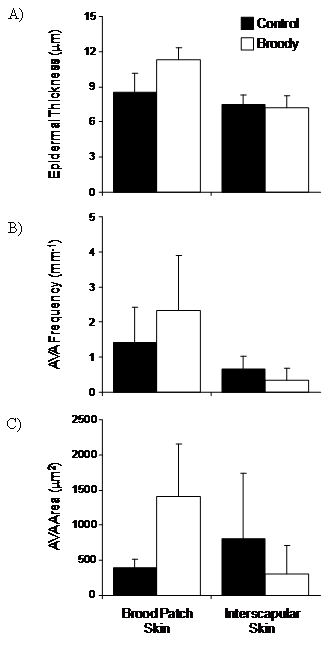 *
*
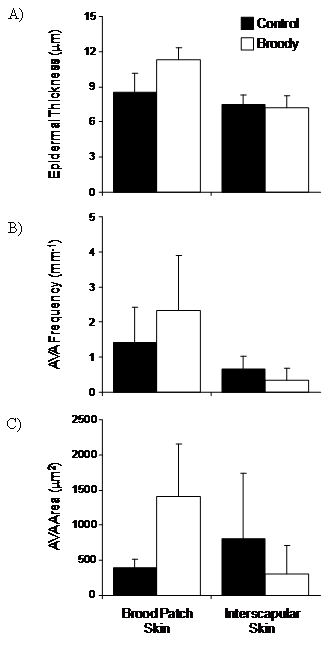 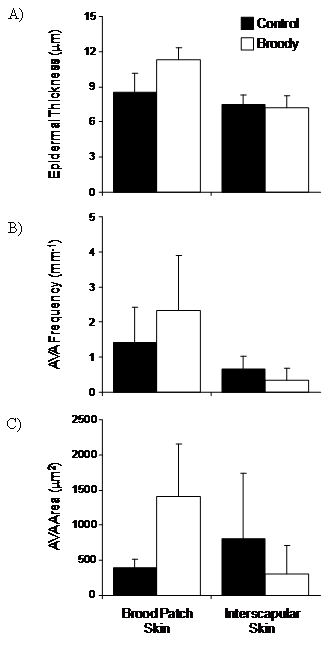 *
*
*
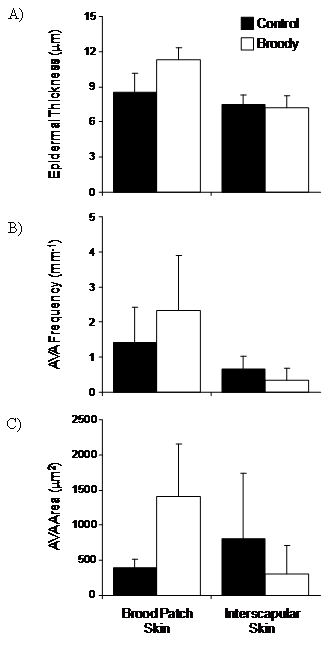 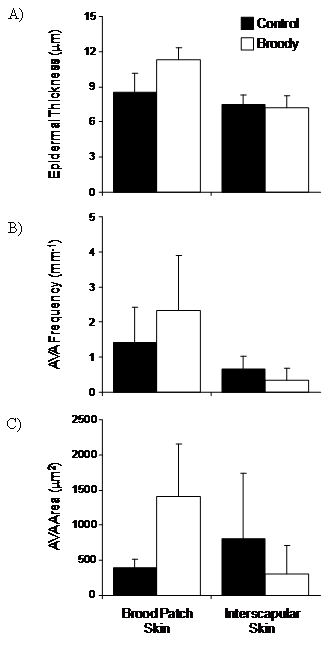 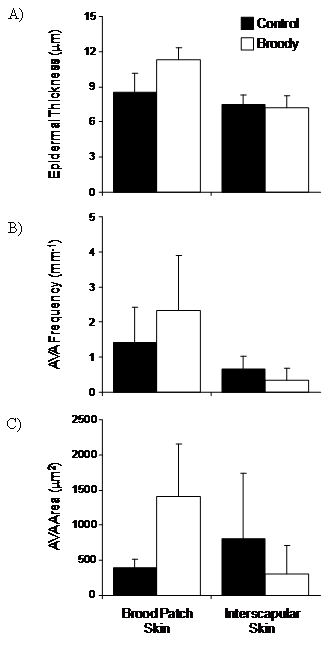 No change in V1 & V3 expression in qPCR!

 M8?
*
*
thermoTRP’s expression in junglefowl ‘s tissues 
 TRPA1 not in the skin. Why?
 TRPV4 mRNA was not found in any tissue. Why?
                                                                      Not expressed? 
                                                                      Alternative splicing?   




Brood patch morphological changes
  Epidermal increase, AVA’s frequency amplification, AVA’s area growth
                        TRP channels regulation in Epidermis?
                          Or AVAs? Or in the earlier stages?
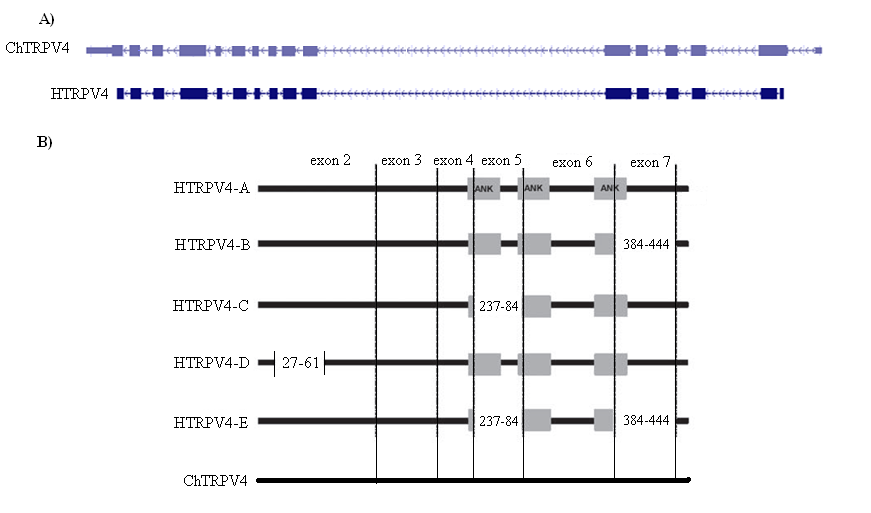 Although we can see considerable morphological changes in the skin of broodpatch the tested thermoTRP channel’s expression did not show significant change

 TRP channels are so specific to some parts of skin?

 TRP channels regulation is only in AVAs or epidermis? Or in first stages of incubation?

 V4 a mystery!
                                              Thank you!